Ephesians 6:10–12
10 Finally, be strong in the Lord and in the strength of his might. 11 Put on the whole armor of God, that you may be able to stand against the schemes of the devil. 12 For we do not wrestle against flesh and blood, but against the rulers, against the authorities, against the cosmic powers over this present darkness, against the spiritual forces of evil in the heavenly places.
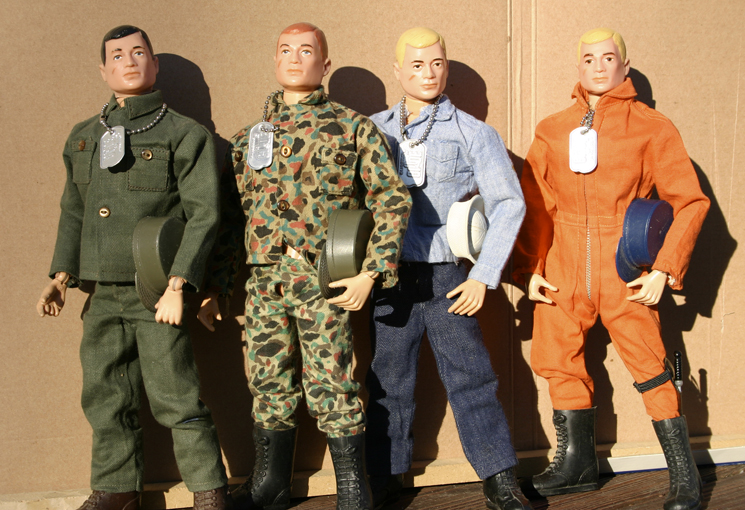 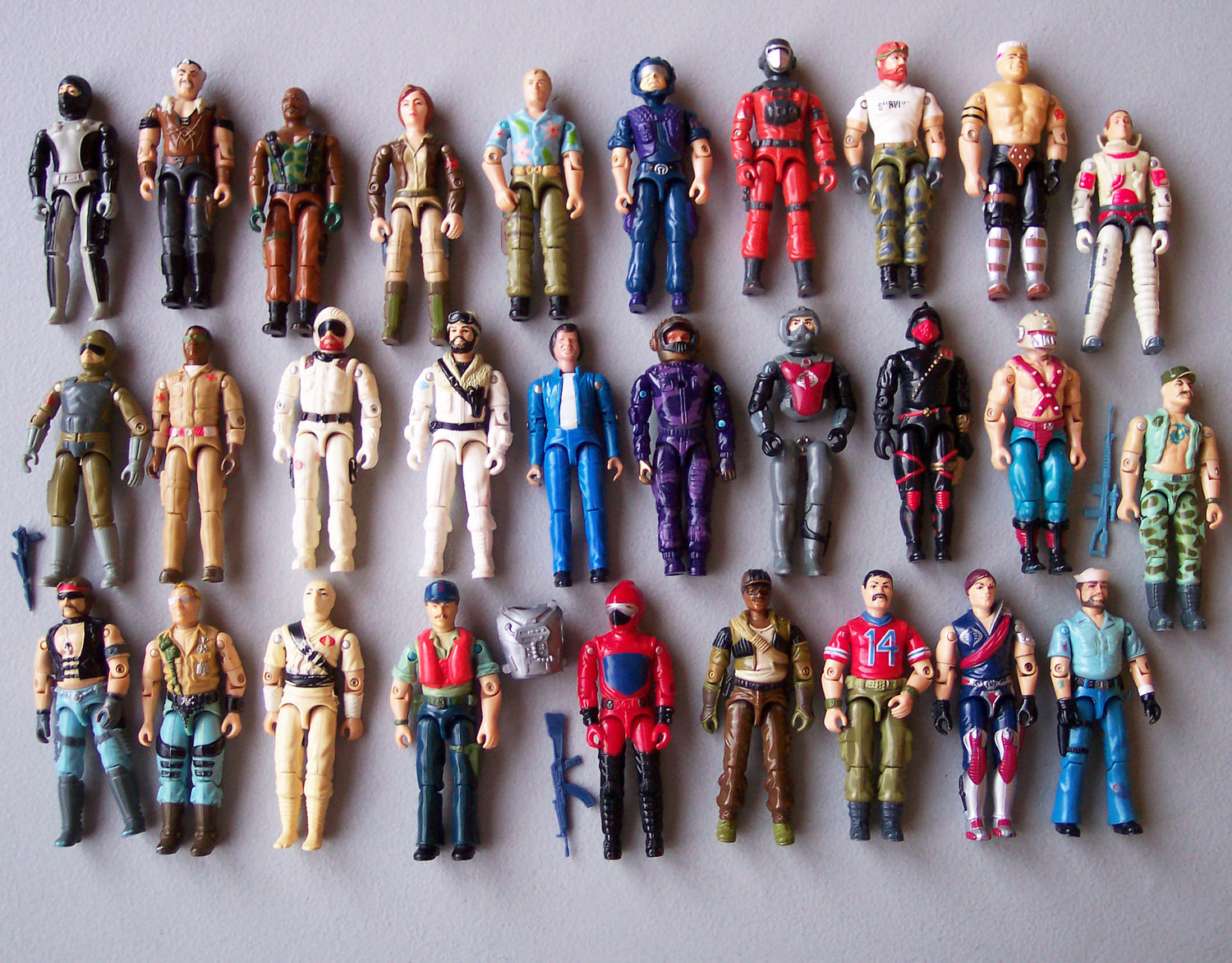 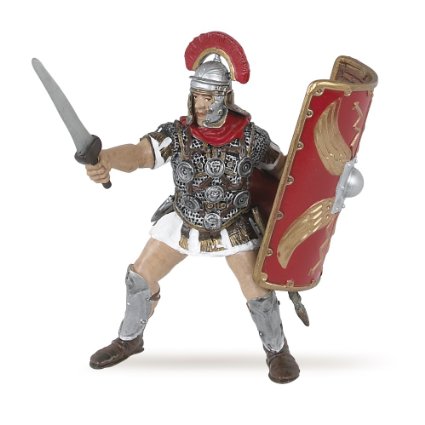 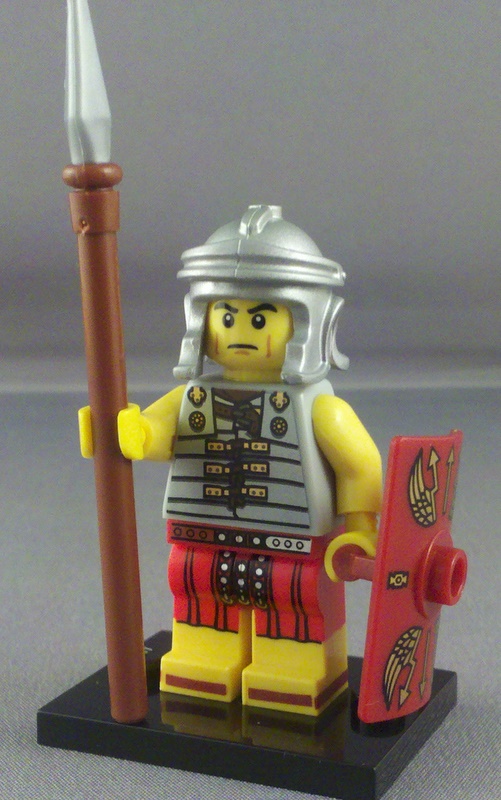 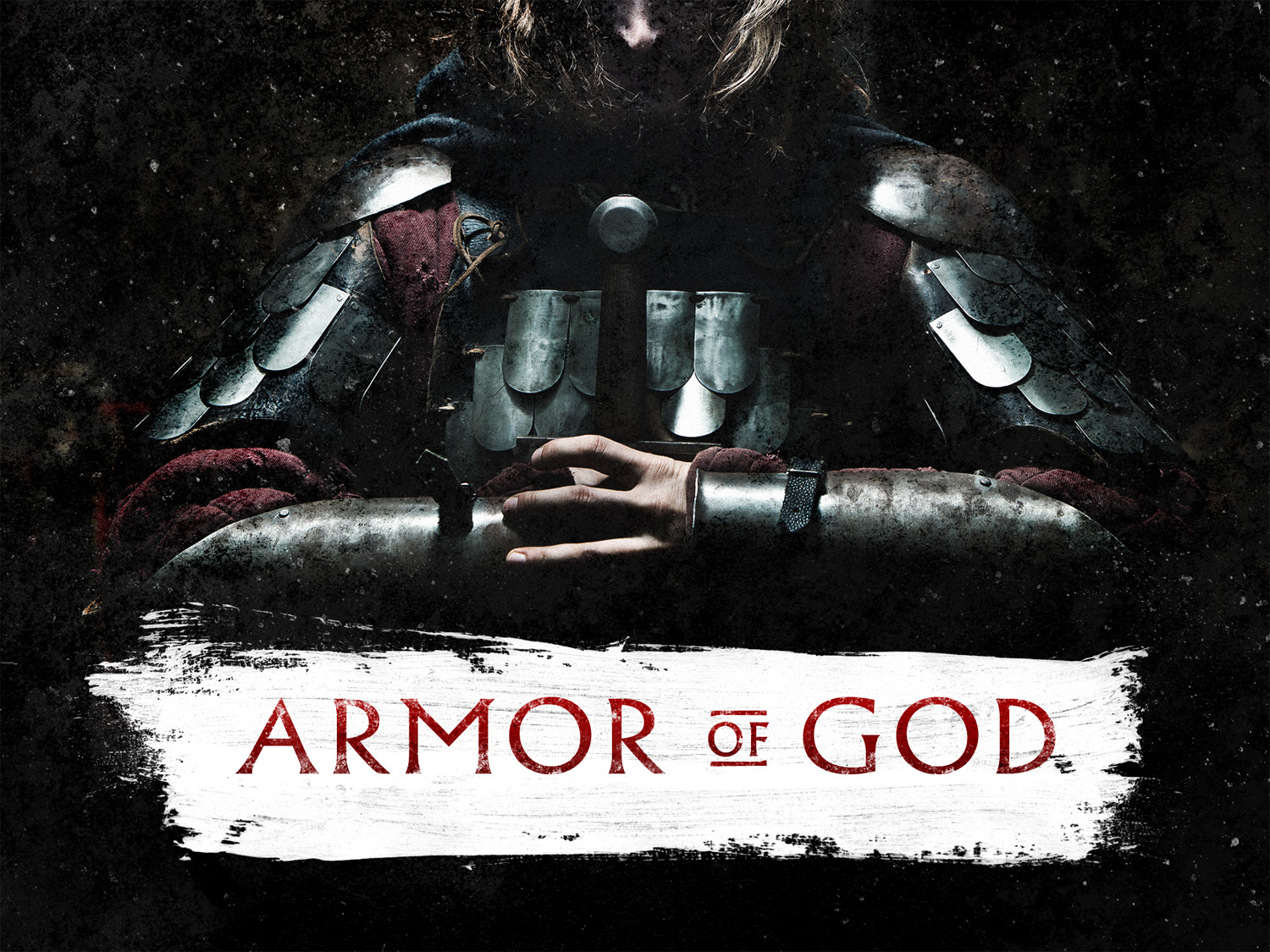 A call to choose.
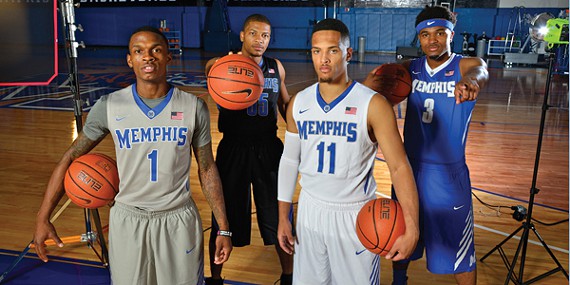 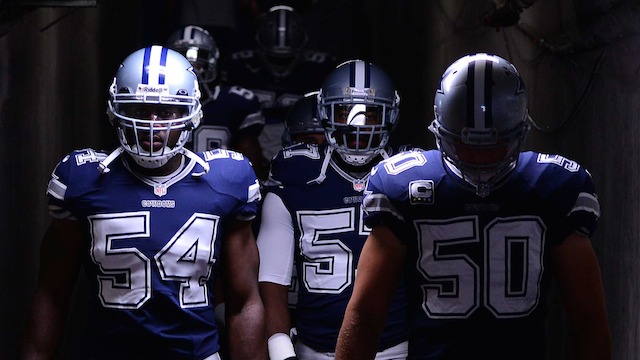 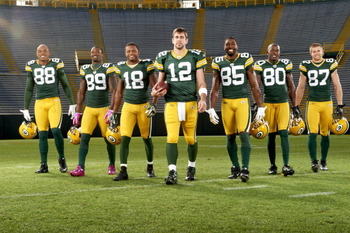 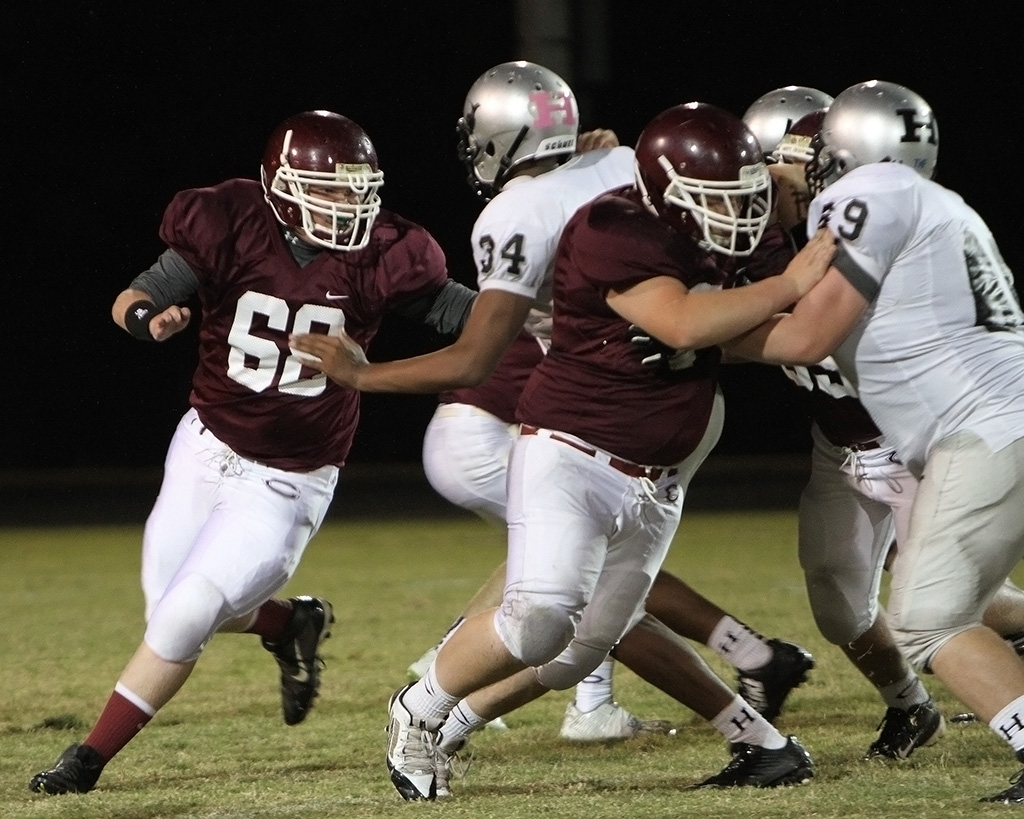 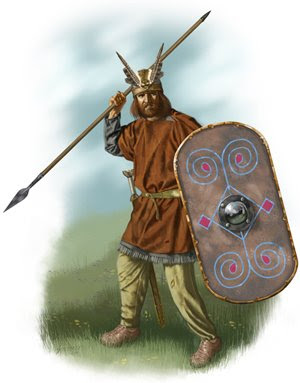 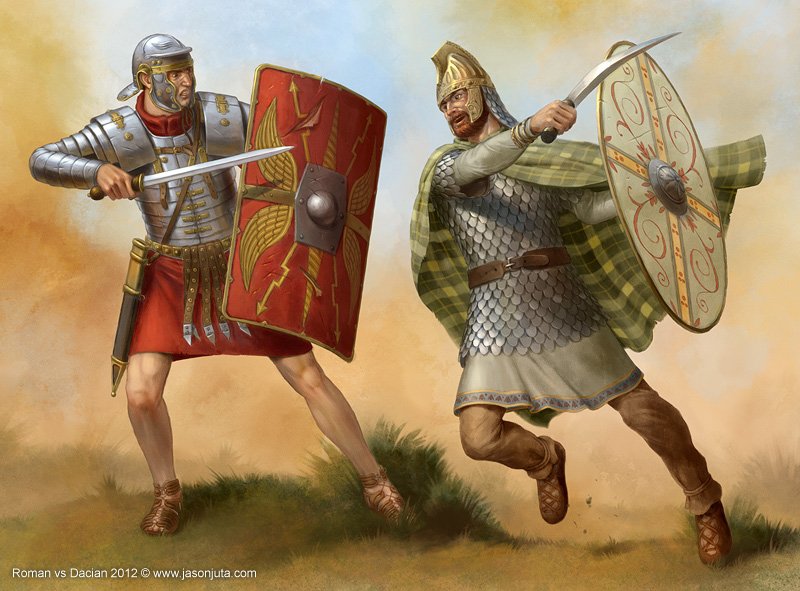 A call to choose.
Choose who you fight for!
Ephesians 6:10–13
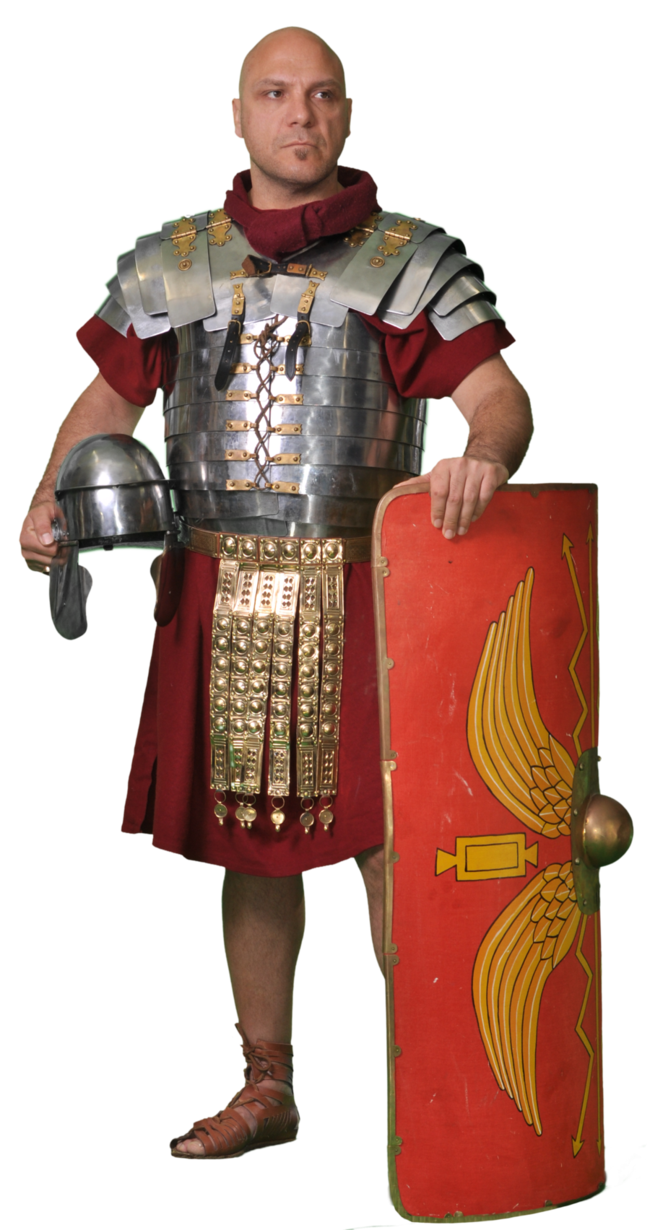 A call to train.
1 Samuel 17:38–39
“I can’t walk in these… I’m not used to them” (1 Samuel 17:39, HCSB). 
Every part of God’s armor requires training. 
Hebrews 4:12
A call to fight together.
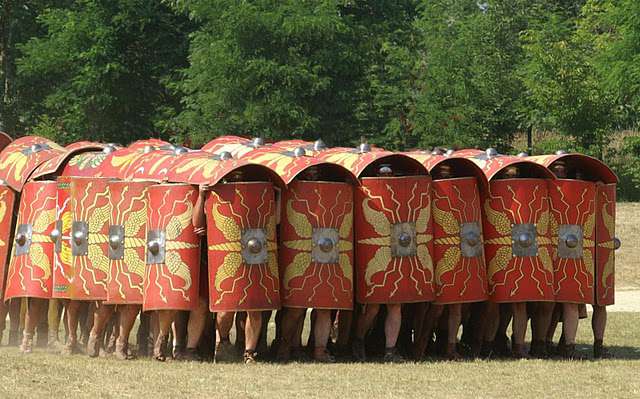 A call to fight together.
Ephesians 6:12
Matthew 28:18–20
Hebrews 13:5